Живая и неживая природаПредставление о признаках живой природы.Ученицы 2 «А» класса Горшковой Светланы
ПРИРОДА
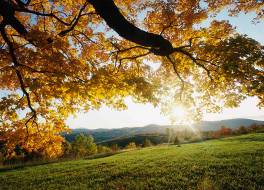 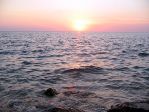 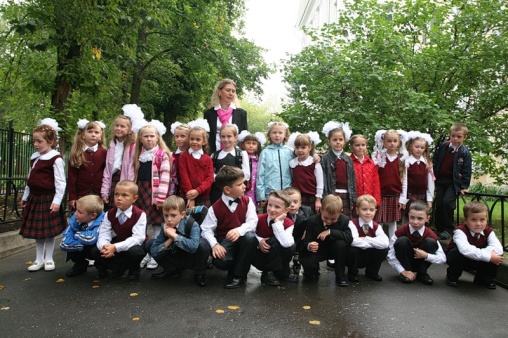 воздух, вода
человек
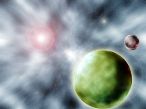 природа
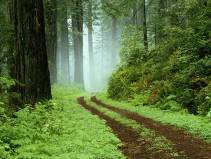 луна, звезды,
  солнце
растения
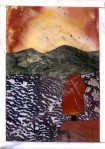 грибы
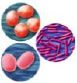 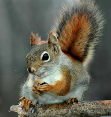 полезные
ископаемые
животные
микроорганизмы
Игра «Живое – неживое»
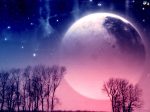 Что видно только ночью?
Луна, звезды
Живая природа
Неживая природа
Игра «Живое – неживое»
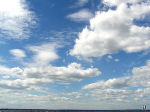 Белые кораблики по небу плывут,
  Белые кораблики дождики везут.
Облака
Живая природа
Неживая природа
Луна, звезды
Игра «Живое – неживое»
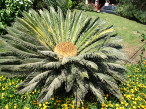 Дышит, растет, 
а ходить не может.
Растение
Неживая природа
Живая природа
Луна, звезды

  Облака
Игра «Живое – неживое»
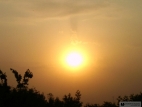 Что всех людей 
    на Земле греет?
Солнце
Неживая природа
Живая природа
Растение
Луна, звезды

  Облака
Игра «Живое – неживое»
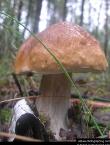 В лесу на одной ножке
  выросла лепешка.
Гриб
Неживая природа
Живая природа
Растение
Луна, звезды

  Облака

  Солнце
Игра «Живое – неживое»
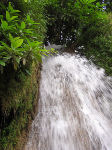 Без рук, без ног, 
       а бежит.
Вода
Неживая природа
Живая природа
Растение

  Гриб
Луна, звезды

  Облака

  Солнце
Игра «Живое – неживое»
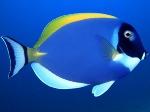 В воде под мостиком
  виляет хвостиком.
Рыба
Неживая природа
Живая природа
Растение

  Гриб
Луна, звезды

  Облака

  Солнце

   Вода
Игра «Живое – неживое»
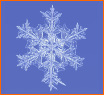 На всех садится, 
  никого не боится.
Снег, снежинка
Неживая природа
Живая природа
Растение

  Гриб

  Рыба
Луна, звезды

  Облака

  Солнце

   Вода
Игра «Живое – неживое»
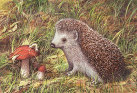 Ползун ползёт,
  иглы везёт.
Ёжик
Неживая природа
Живая природа
Растение

  Гриб

  Рыба
Луна, звезды

  Облака

  Солнце

   Вода

Снег, снежинка
Игра «Живое – неживое»
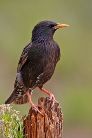 На шесте дворец,
  во дворце певец.
Скворец
Неживая природа
Живая природа
Растение

  Гриб

  Рыба

  Ёжик
Луна, звезды

  Облака

  Солнце

   Вода

Снег, снежинка
Признаки живой и неживой природы
Продолжи предложение
Планеты являются…
живой природой.
неживой природой.
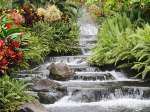 Исключи лишнее
дыхание
рост
плавание
питание
Признаки живой и неживой природы
Исключи лишнее
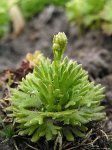 микроорганизмы
животные
полезные ископаемые
грибы
Продолжи предложение
Рождение, дыхание, питание, рост, размножение 
и умирание – признаки…
живой природы.
неживой природы